CLOTHES AND FASHION
Say a tongue twister as fast as you can:
Casual  clothes  are  provisional   for  leisurely   trips across Asia.


Answer the questions:
What clothes do you usually wear in cold day? At school? At home?
What clothes do you wear when you go somewhere special?
The TOPIC of our lesson is
CLOTHES AND FASHION
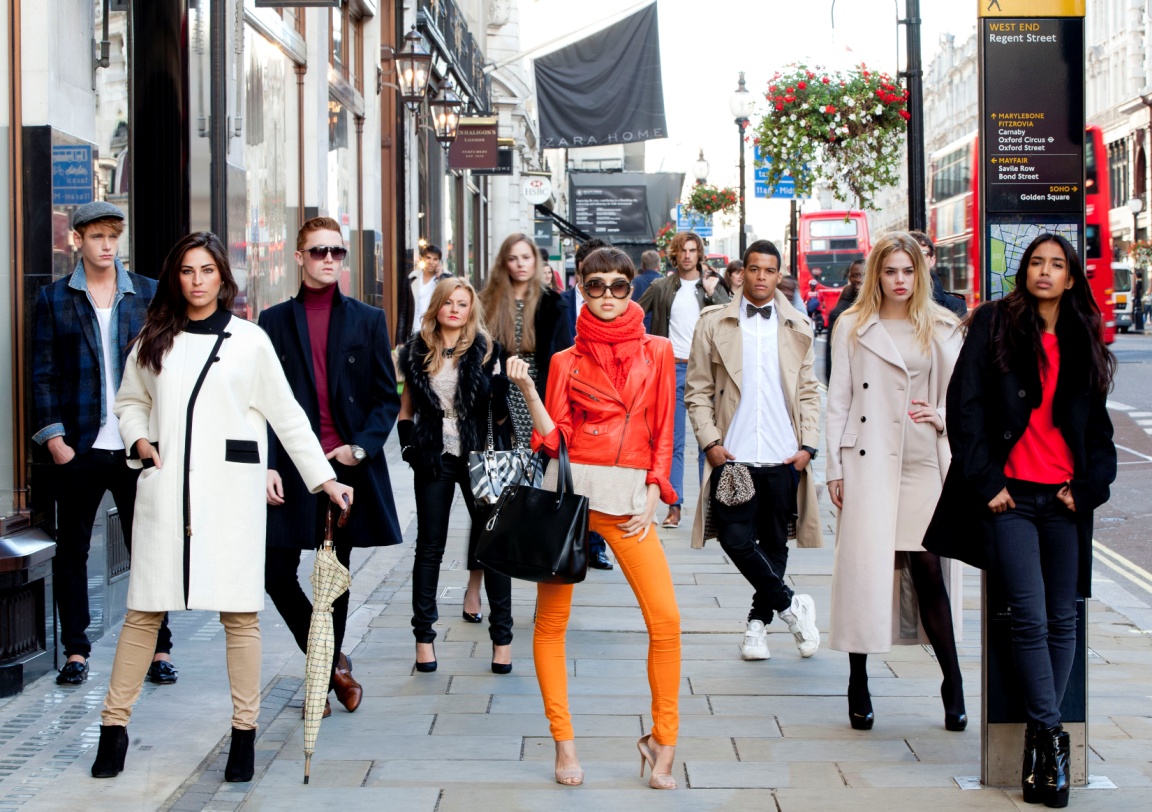 pattern
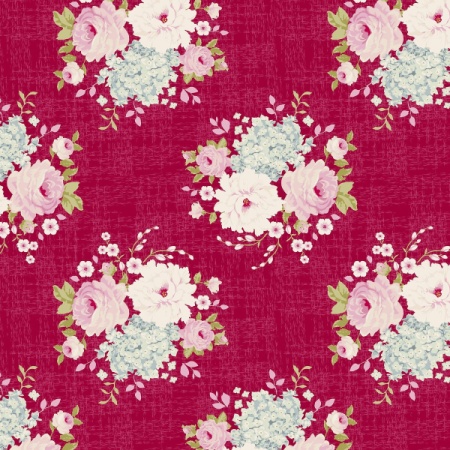 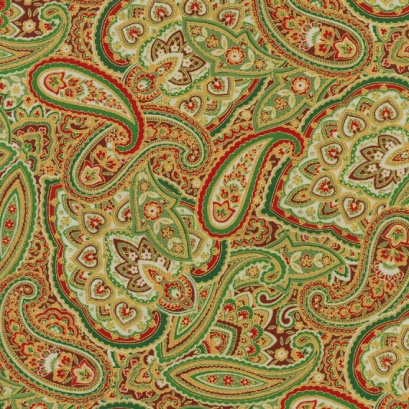 floral
patterned
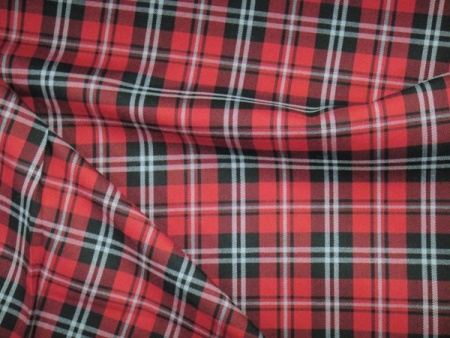 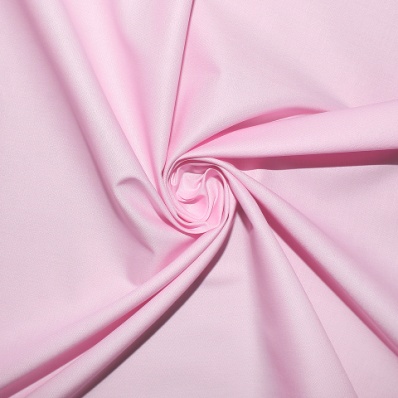 checked
plain
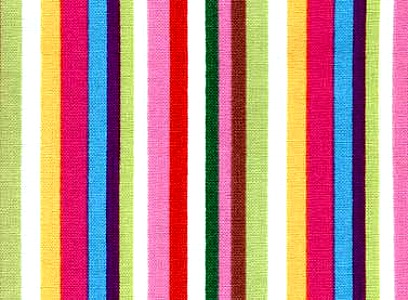 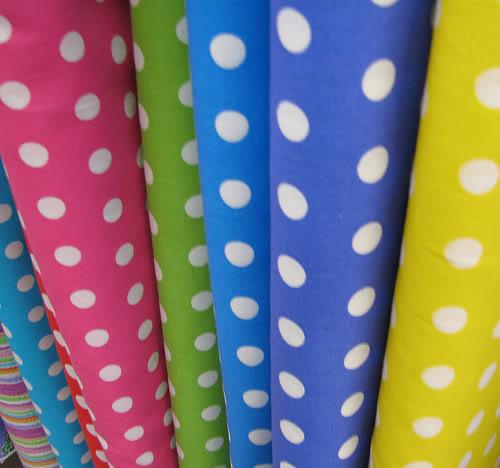 polka-dot
striped
Style
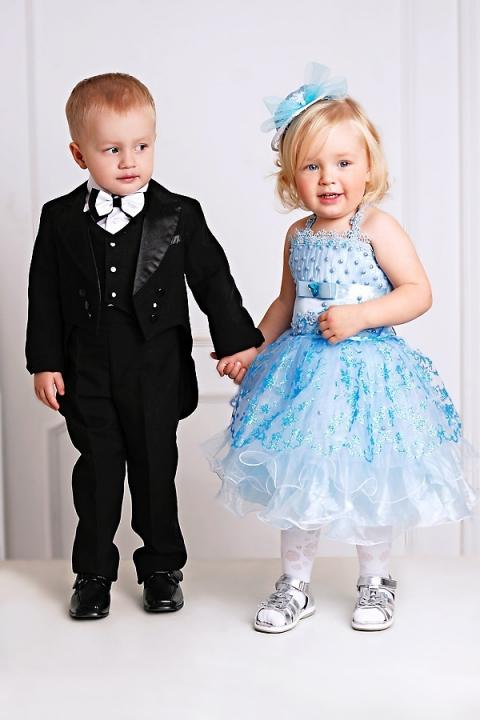 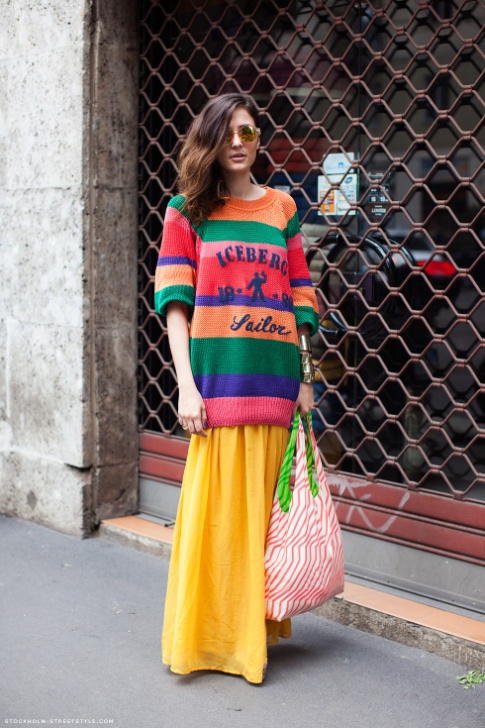 smart
baggy
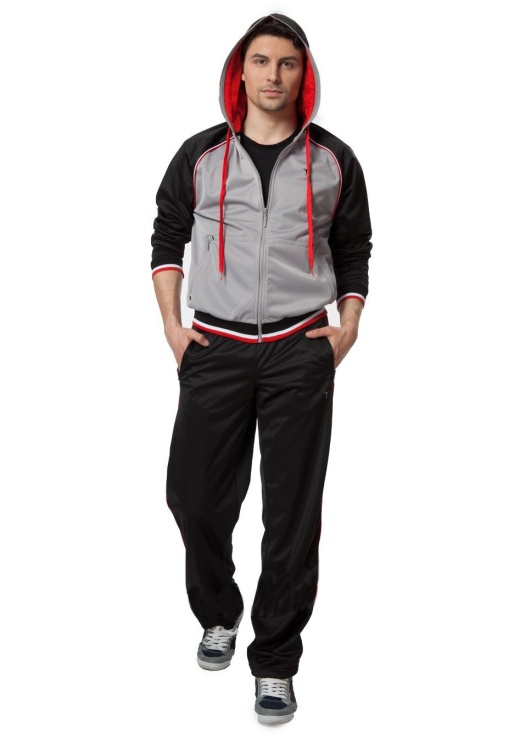 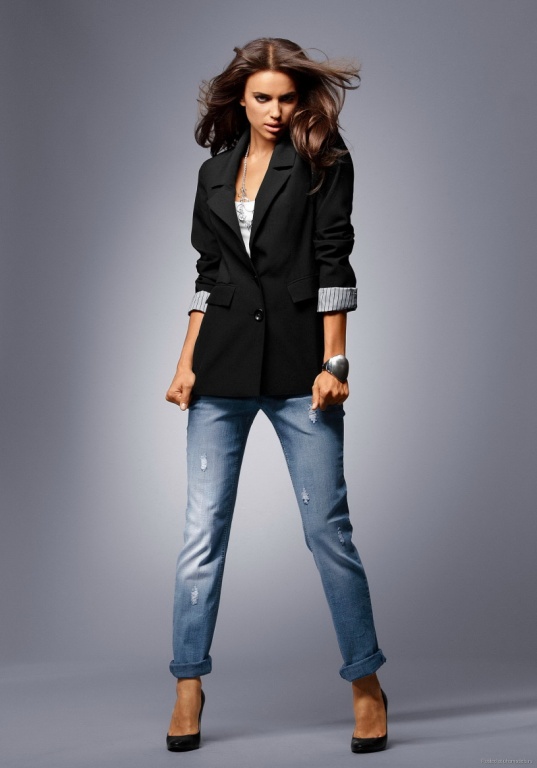 sporty
casual
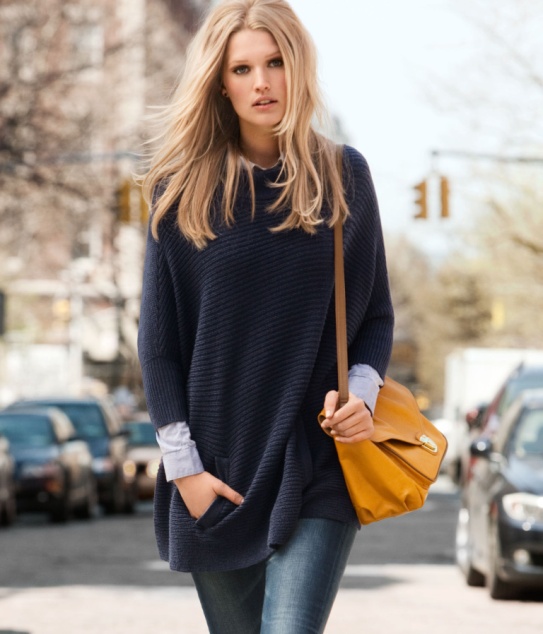 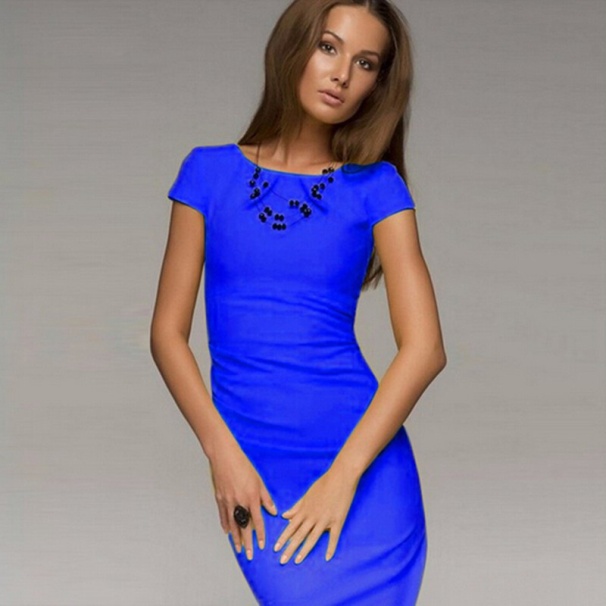 loose-
fitting
tight-
fitting
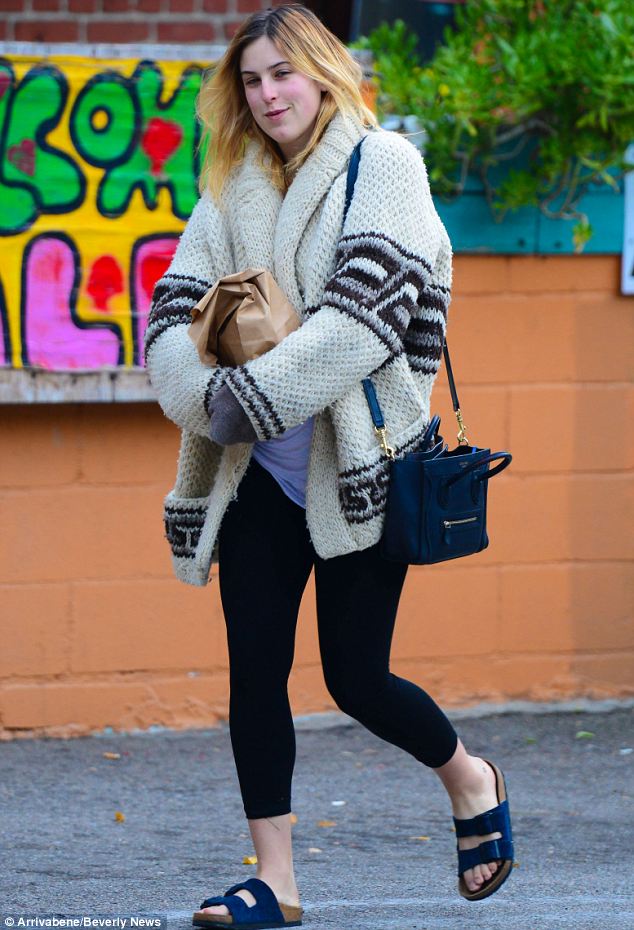 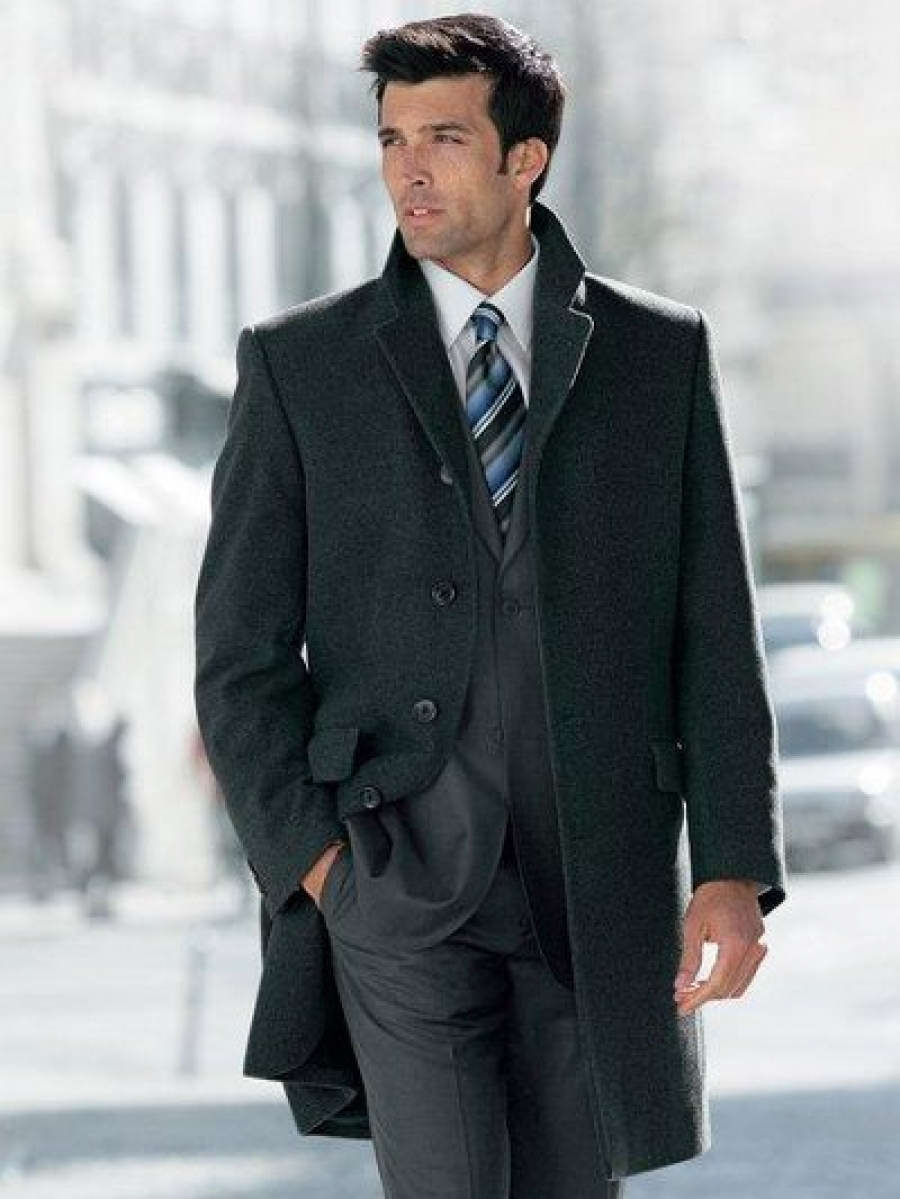 scruffy
elegant
material
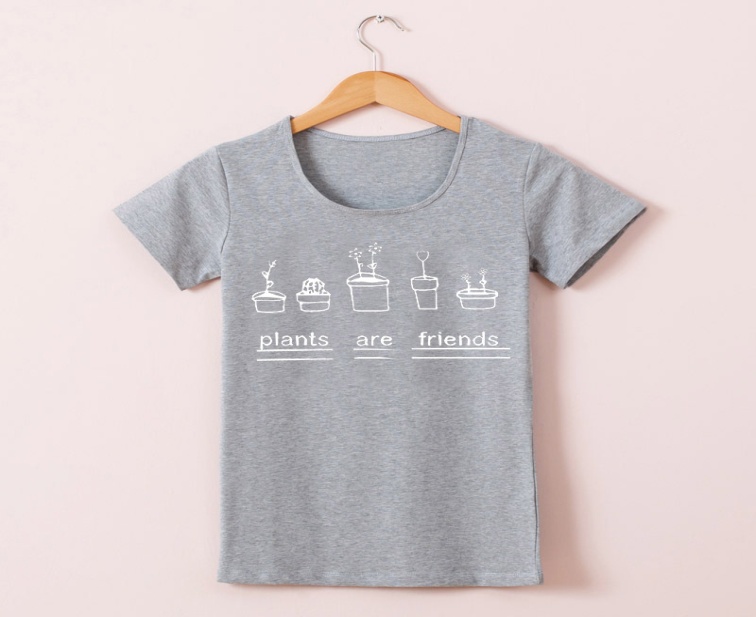 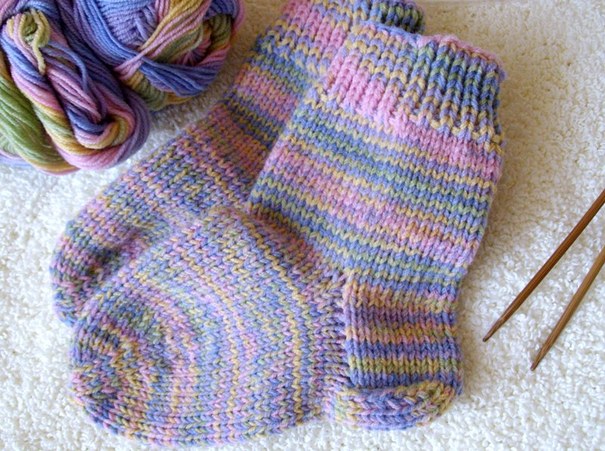 woolen
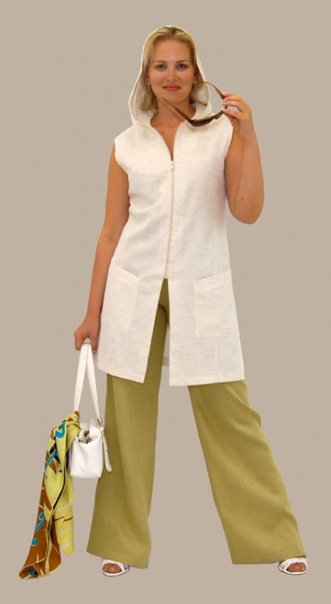 cotton
linen
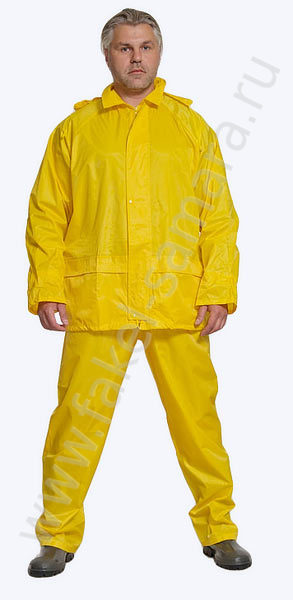 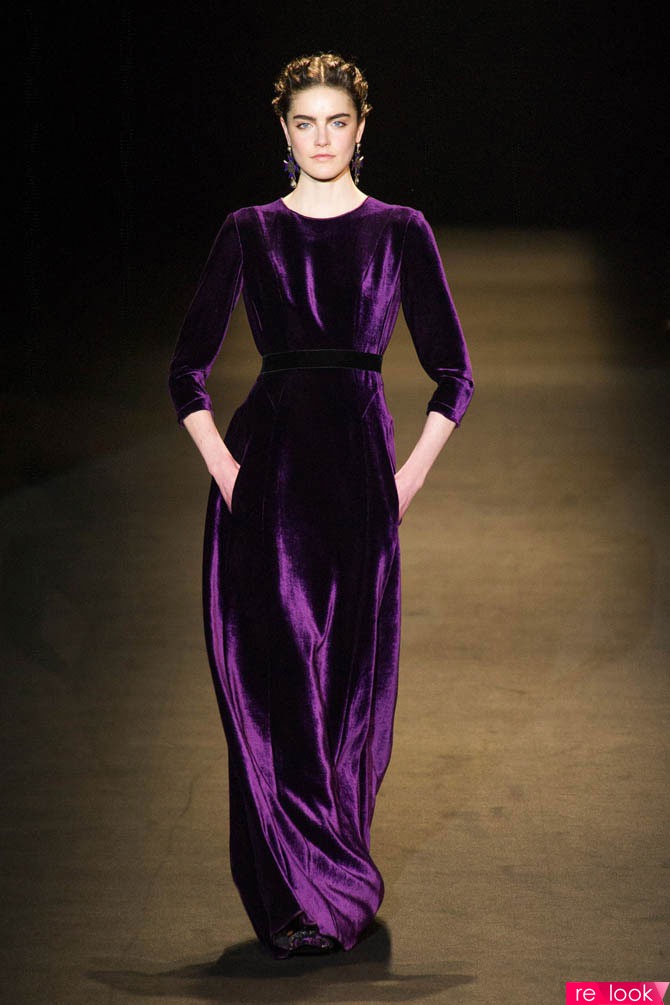 velvet
nylon
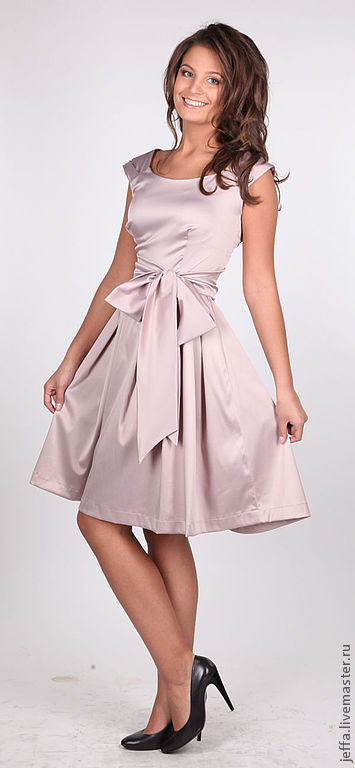 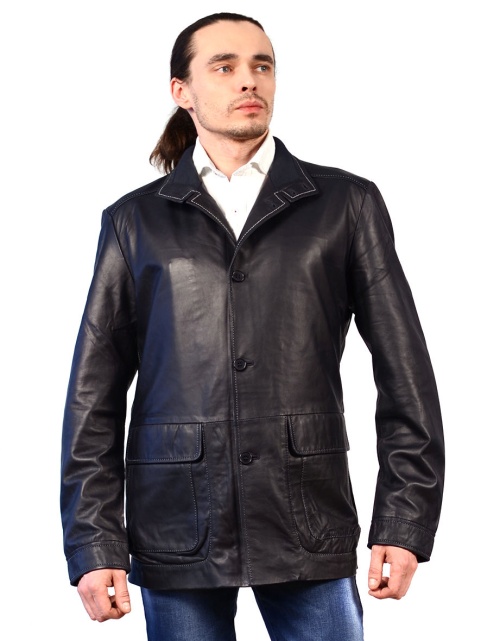 leather
silk
polka-dot
loose-fitting
elegant
velvet
silk
checked
tight-fitting
leather
linen
baggy
patterned
cotton
woolen
casual
nylon
smart
sporty
scruffy
floral
striped
plain
material
pattern
style
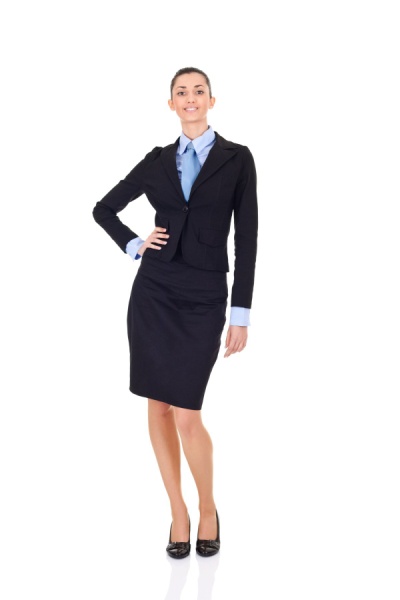 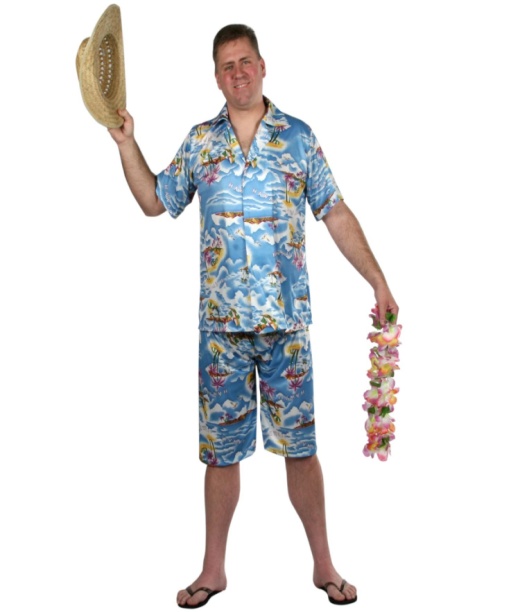 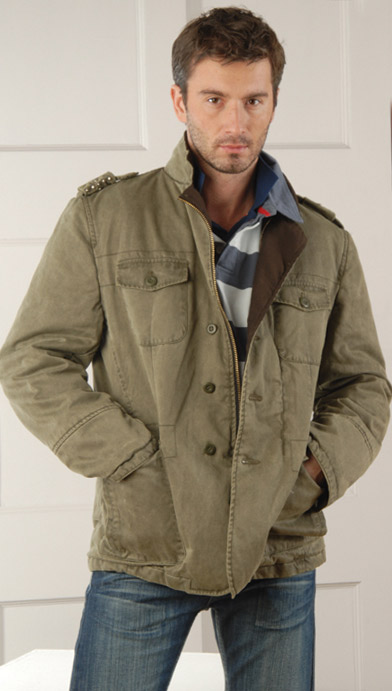 B
A
C
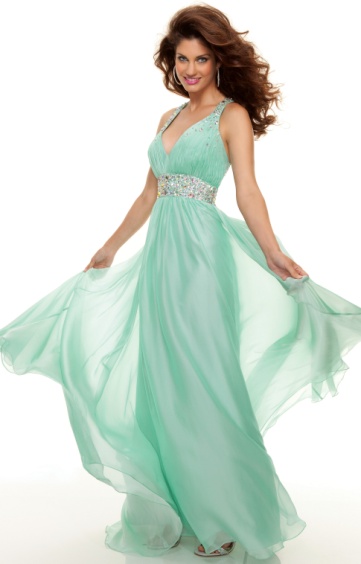 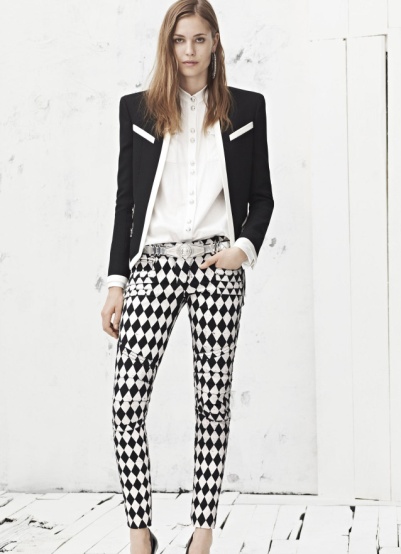 D
E
What do you think of these people’s clothes?  Make sentences using the phrases:
looks(very)smart/classy/modern/trendy/casual/comfortable/
old- fashioned
Ex. The man in picture A looks funny. He is wearing a floral shirt and loose-fitting shorts.
Read the words:
to be the right shape or size for sth/sb
fit
to make you look attractive
suit
to go with  – to combine well
match
to have sth on your  body
body  as a piece of clothing
wear
to put a piece of clothing to see if it fits and how it looks
try on
соответствовать по 
(стилю, цвету, вкусу)
go
Use the correct form of each word to fill in the blanks: fit, match, suit, wear, try, go1. A: How about those trousers? They……… you  perfectly.    B: Yes, but they’re too casual for the occasion.2. A: What about the red shirt? It……….. your trousers.    B: You’re right! I haven’t……… it for ages.3. A: This dress is great. Why don’t you ……. it on?    B: The colour doesn’t ……… me.4. A: What do you think of this shirt?     B: It doesn’t ……. with the trousers.
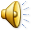 Lisa is going to a party. What is she going to wear? Listen, read and say.Read the dialogue and answer the questions.1. Why is Lisa not ready yet?2. Why doesn’t Clive approve of her first choice of outfit?3. Why can’t Lisa wear her black trousers and velvet top?4.Why does Clive decide not to wear his jeans?
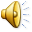 Use the language in the box and the dialogue ex.6 p.61. Act out  your dialogues.You are going to a party/theatre/school/rock concert/gym/cinema. You can’t decide what to wear. You ask your friend for help.